CORAÇÕES AFLITOSJo 14
VERSÍCULO-CHAVE
“Jesus respondeu: Eu sou o caminho, a verdade e a vida; ninguém vem ao Pai senão por mim.” (Jo 14.6)
Alvo da Lição
Ao estudar esta lição, você vai ser incentivado a conhecer com profundidade o ministério do Espírito Santo, prometido nas palavras de Jesus Cristo.
Na aula passada...
Judas abandonou o grupo (nunca foi regenerado),
A glorificação do Pai por meio do Filho (obediência).
O amor recíproco entre os discípulos (o exemplo de Jesus).
O despreparo momentâneo de Pedro (como Jesus lidou com isso?)
O capítulo 14 de João...
...demonstra a perturbação dos discípulos ao saberem da iminente partida de Jesus Cristo,
...revela o consolo que eles receberiam do Espírito Santo naquele momento.
I. O DILEMA GERAL(Jo 14.1-4)
A reação dos discípulos à iminência da partida de Jesus
No contexto, parece que os discípulos se entristeceram.
Ficariam sem o Mestre, que tanto os ensinava e ajudava.
Jesus proferiu palavras de consolo, estímulo e orientação a eles.
Que sentimentos a Palavra de Deus desperta em você? (Sl 19.7-10)
I. O DILEMA GERAL(Jo 14.1-4)
1. Consolar corações perturbados (14.1)
A angústia e o medo tomaram conta dos discípulos.
Eles deveriam confiar e descansar, pois não estavam sendo abandonados (Mt 28.20).
Jesus, mesmo à espera da cruz, confortou os discípulos.
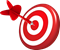 Como você se sente diante das adversidades da vida? Você é capaz de consolar as pessoas mesmo em meio a dificuldades? (2Co 1.3-4)
I. O DILEMA GERAL(Jo 14.1-4)
2. Estimular pessoas desmotivadas (14.2-3)
A casa a que Jesus se referiu não é física, mas espiritual. 
Cristo motivou os discípulos com a esperança da salvação.
I) promessa de provisão (v. 2);
II) promessa de retorno: (v. 3); e
III) promessa de acolhimento (v. 3).
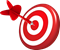 Você se sente desmotivado? Precisa de ajuda? (Js 1.8-9)